El puente peatonal de la Calle XX entre Carreras XX y XX
¡Ya tiene nueva cara!
Volante: 1 Fecha: XXXX  Localidades: xxxxxx  Contrato:  xxxx de xxxx
Volante: 1 Fecha: XXXX   Localidad:
Ha finalizado las obras de mantenimiento /conservación/ rehabilitación de este puente peatonal, mejorando la calidad de vida y la seguridad peatonal de los barrios xxxxxxx de la localidad de XXXXXXXX. 

Dentro de las actividades de mantenimiento realizadas se encuentra XXXXXXXXXXXXXXXXXXXXXX

Solicitamos a la comunidad seguir estas recomendaciones para  la adecuada conservación de las obras:
ANTES
AHORA
Insertar imagen del ANTES del sector. NO distorsionarla.
Eliminar el recuadro posteriormente
Insertar imagen del estado actual del sector. NO distorsionarla.
Eliminar el recuadro posteriormente
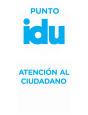 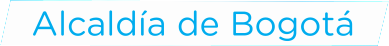 Dirección 
Horario
Teléfono: 
Correo:
Mayor información sobre  el proyecto:
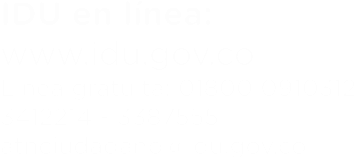